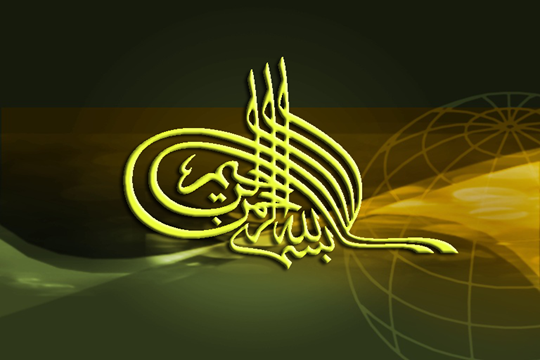 OBjectives
Objectives Re-Arranged
Medical conditions with acute abdomen
differential diagnosis of acute abdomen
differential diagnosis of acute abdomen
differential diagnosis of acute abdomen including medical causes
differential diagnosis of acute abdomen
evaluation and management of acute surgical abdomen
evaluation and management of acute surgical abdomen